Línea de acción: comunicación escrita y comunicación oral
Tutoría grupal

Profesor Cuauhtémoc Ramírez Ayala
Alumna Dalila Luna Pérez
En una ciudad ajetreada vivía una pareja felizmente casada…
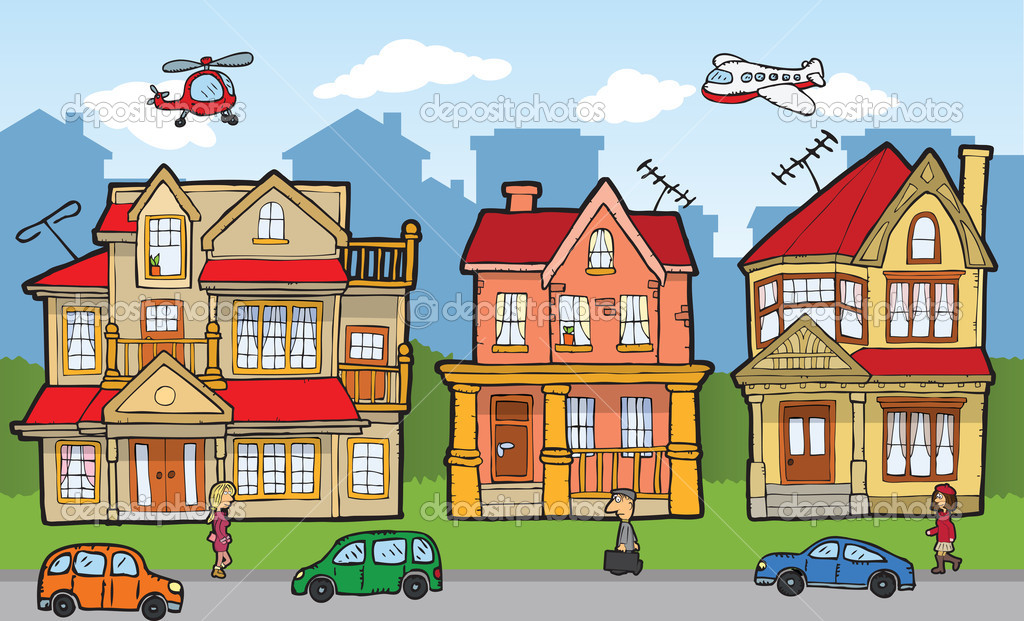 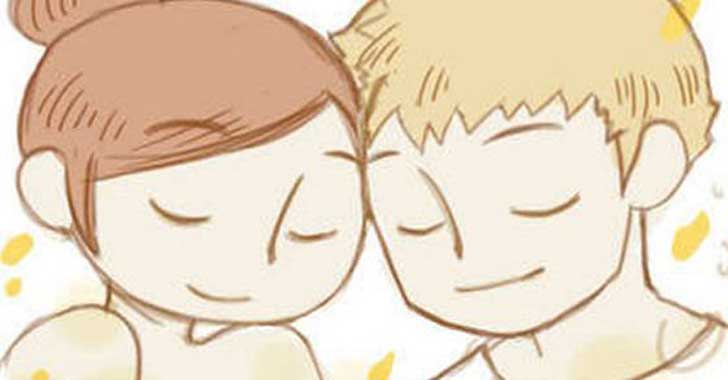 Un día que el señor Oscar salió a trabajar como de costumbre, sucedió algo inesperado…
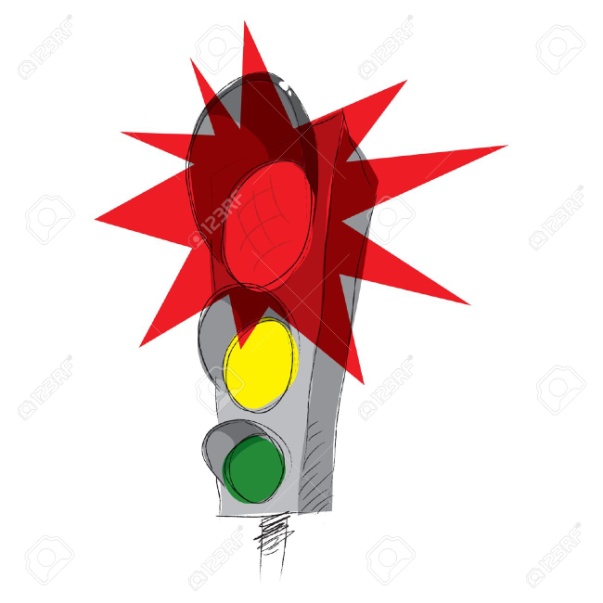 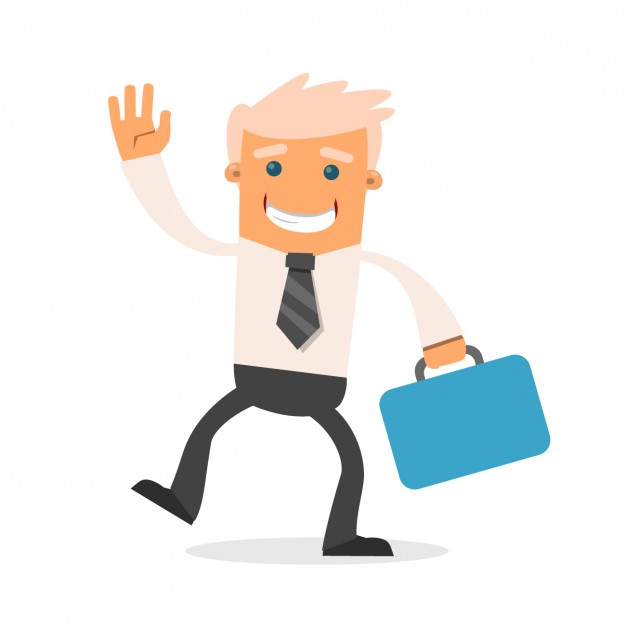 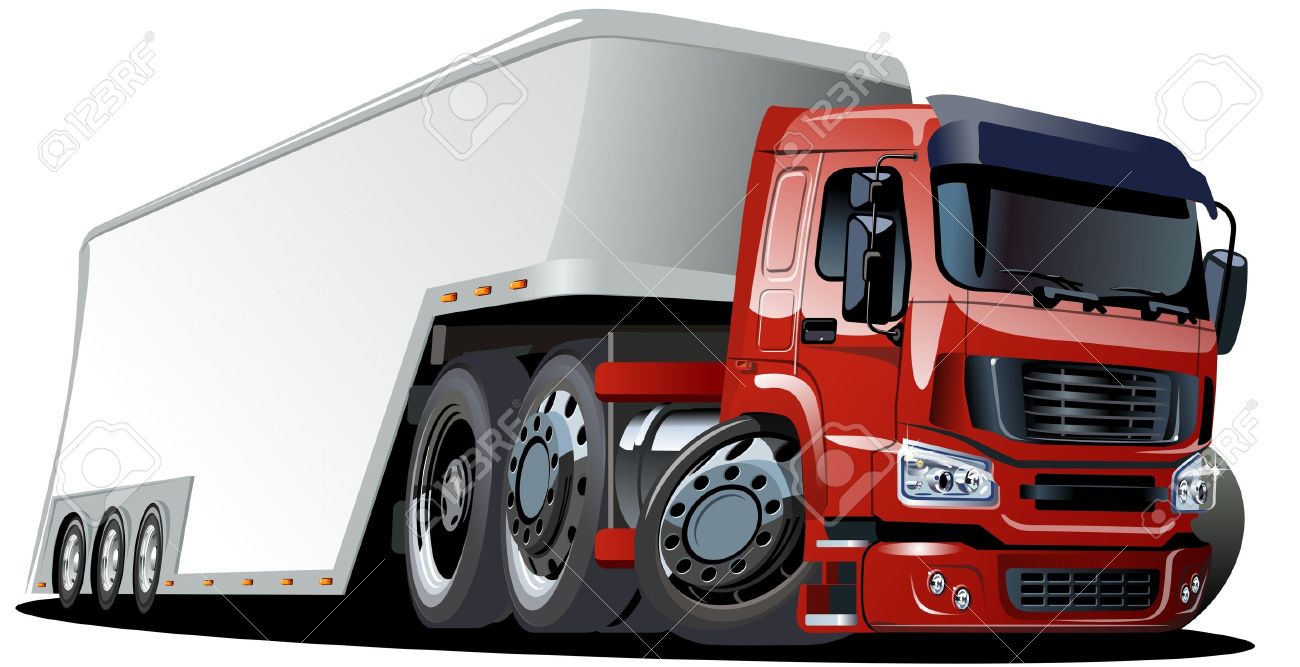 Un tráiler se pasó un semáforo en rojo y las consecuencias fueron trágicas para el señor Oscar
Cayó la noche y su esposa, la señora María, empezó a preocuparse porque no llegaba su esposo
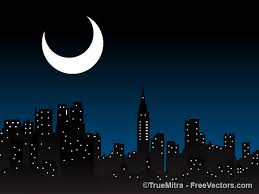 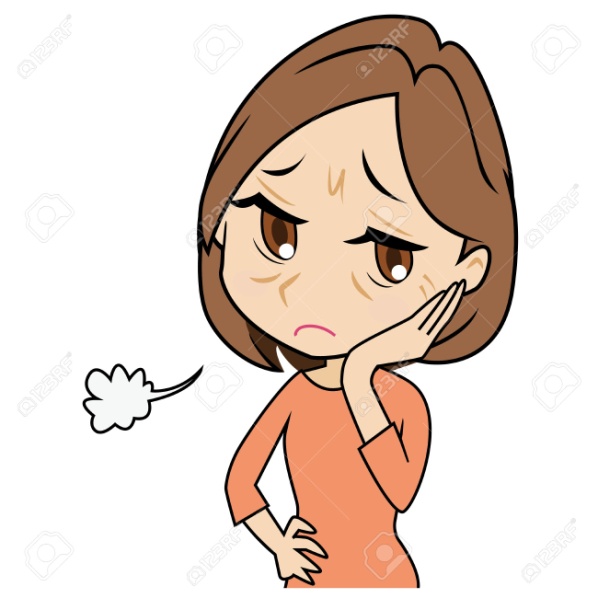 A los pocos minutos recibió una llamada
Era del hospital, su esposo estaba en estado de coma debido al accidente
Pasaban los días y no despertaba, así que pensó en una solución
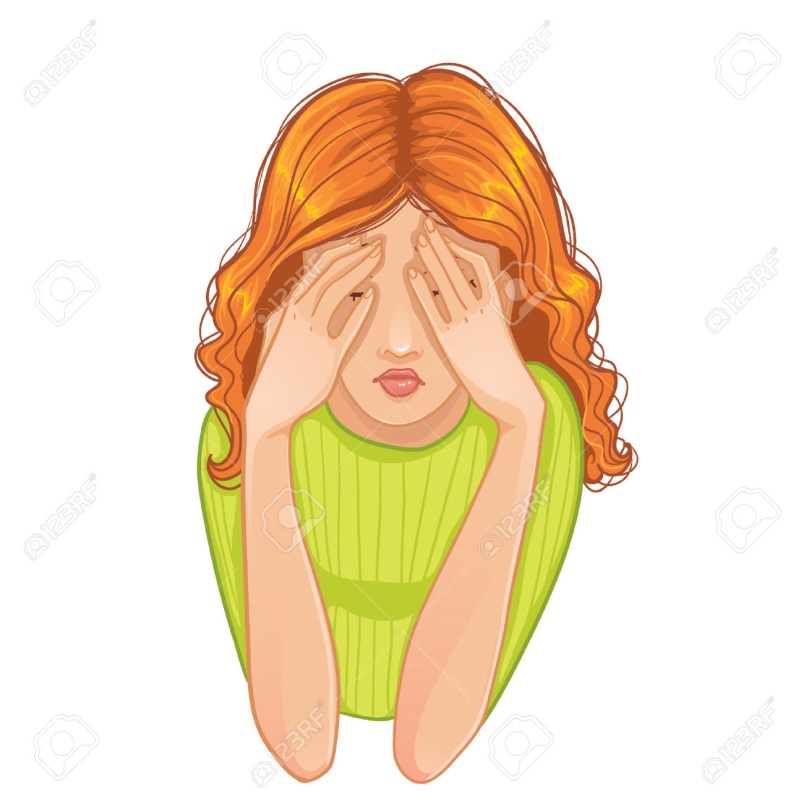 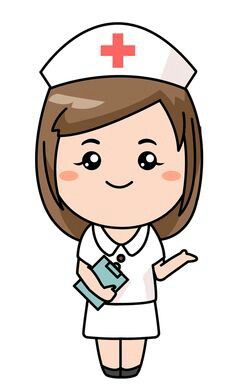 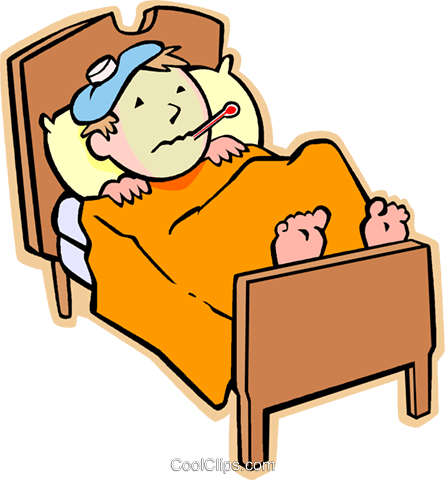 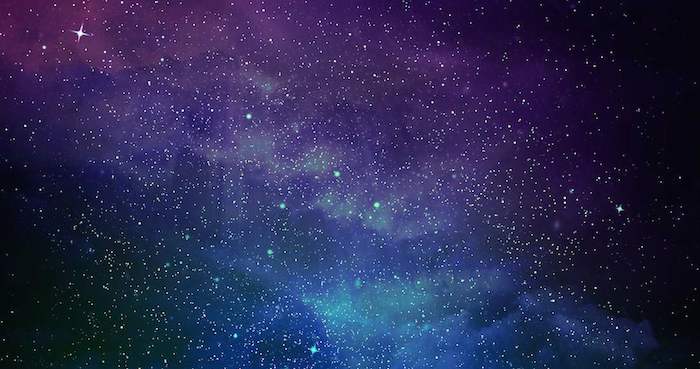 Ella era bailarina de ballet y amaba mucho a su esposo
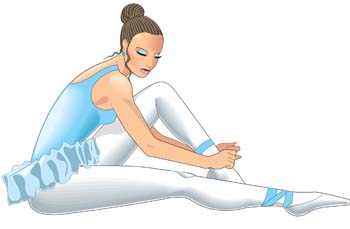 Así que decidió pedirle un deseo a la estrella que todo lo concede, pero tenía una condición: si no era del fondo de tu corazón y con intenciones puras, tu castigo sería morir
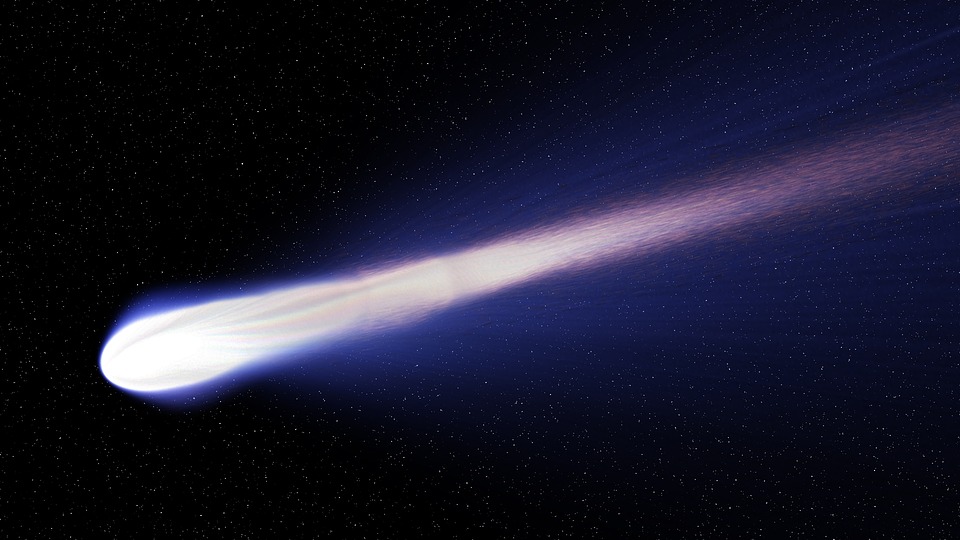 Tenía que ser un deseo del fondo del corazón, algo por lo que estuvieses dispuesto a dar algo que ames
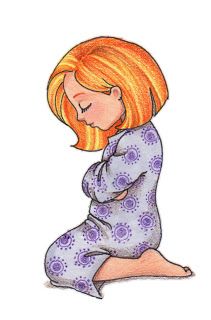 Sin pensarlo dos veces ella pidió la salud de su esposo a cambio de su don de bailar
La estrella vió que sus intenciones era buenas y su corazón noble, y tras haber superado la prueba decidió concederle su deseo sin pedirle nada a cambio
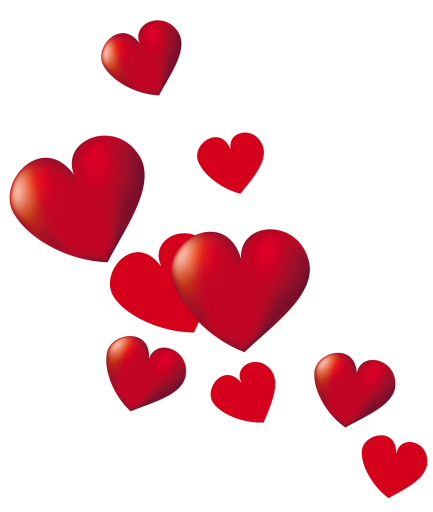 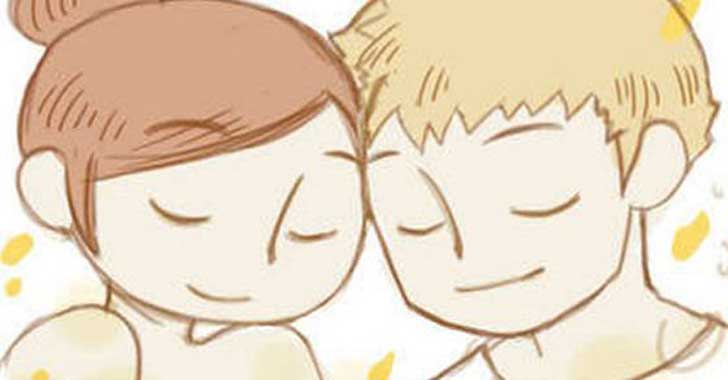 Esto reforzó su matrimonio y siguieron amándose el uno al otro